Teorie lékových foremcvičení
Hodnocení agregátního stavu suspenzí
Mgr. Tomáš Bílik
F18197@vfu.cz
1
Zápočty
2
Suspenze
tekuté přípravky: dispergovaná pevná fáze a disperzní kapalné prostředí
velikost prostředí > 1 μm (nejčastěji 10 – 100 μm)
využití ve farmacii – jednoduchá aplikace:
tekutost
roztřepatelnost sedimentu
stálá velikost částic
kinetická stabilita (2 min) – homogenita
vlastnosti – Stokesův zákon, smáčivost léčiva dispergujícím prostředím
3
Stokesova rovnice
r………..  poloměr částic (cm)
ρ1, ρ2…....  hustota vnitřní a vnější fáze (g·cm-3)
η……….  dyn. viskozita vnější fáze (Pa·s)
g……….  gravitační zrychlení (981 cm·s-2)
rychlost sedimentace ovlivňuje zejména velikost částic a viskozita dispergujícího prostředí

Smáčivost
schopnost kapaliny vniknout do nerovností povrchu a prostoru mezi částicemi a vytěsnit z nich vzduch
stupeň smáčivosti ovlivňuje agregátní stav suspendovaného léčiva a vlastnosti sedimentu (roztřepatelnost)
4
Agregátní stav suspenze
průběh sedimentace
koeficient suspenze za určitý čas



koeficient suspenze u konečného objemu sedimentu
5
Procesy ovlivňující agregátní stav
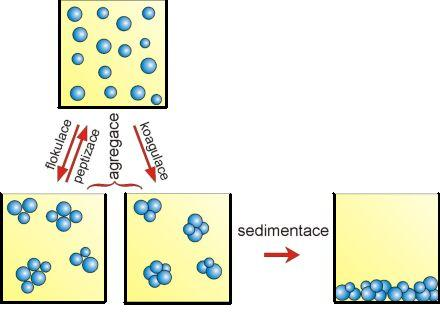 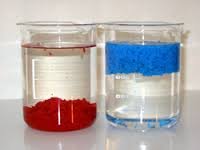 flotace
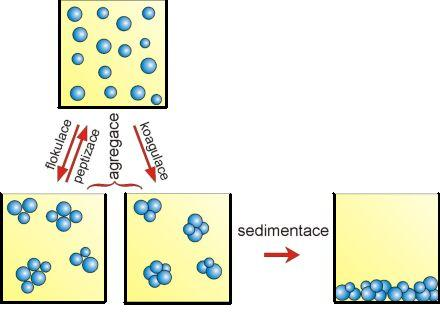 6
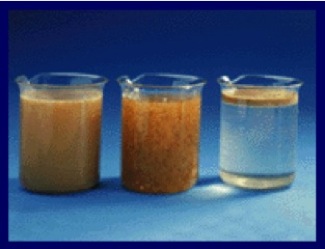 7
Ovlivnění agregátního stavu suspenzí
přídavek tenzidu/peptizátoru – deflokulace
snížení až odstranění flokulace (flotace)
adsorpce na povrchu částic, udělení el. náboje, zvýšení solvatace
pouze malé koncentrace – jinak flokulace

přídavek elektrolytu – kontrolovaná flokulace
zvýšení flokulace suspenzí
8
Laboratorní cvičení – hodnocení agregátního stavu suspenzí
dvojice (trojice) – 1 protokol

PROTOKOL
výpočty: vzorec, dosazení, výsledek, grafické znázornění závislosti Skt na čase (bodový graf), hodnocení suspenze
závěr: výsledky, komentář
9
Laboratorní cvičení – příprava suspenzí
kapalné fáze – voda, dva vodné roztoky (různá c tenzidu)
příprava pevné fáze – léčivo rozetřít, přesítovat do nádoby která je k tomu určená, navážit a vložit do čisté třenky
pevná fáze – 80 % dispergujícího prostředí (po částech, za míchání), poté nalít suspenzi do odměrného válce
zbytek pevné fáze propláchnout odloženými 20 % dispergujícího prostředí a přidat k suspenzi ve válci        (80 ml suspenze)
před začátkem měření: homogenizace suspenze (cca 3 min), zjištění celkového objemu suspenze V0
10
Laboratorní cvičení – stanovení agregátního stavu suspenzí
11
Děkuji za pozornost!